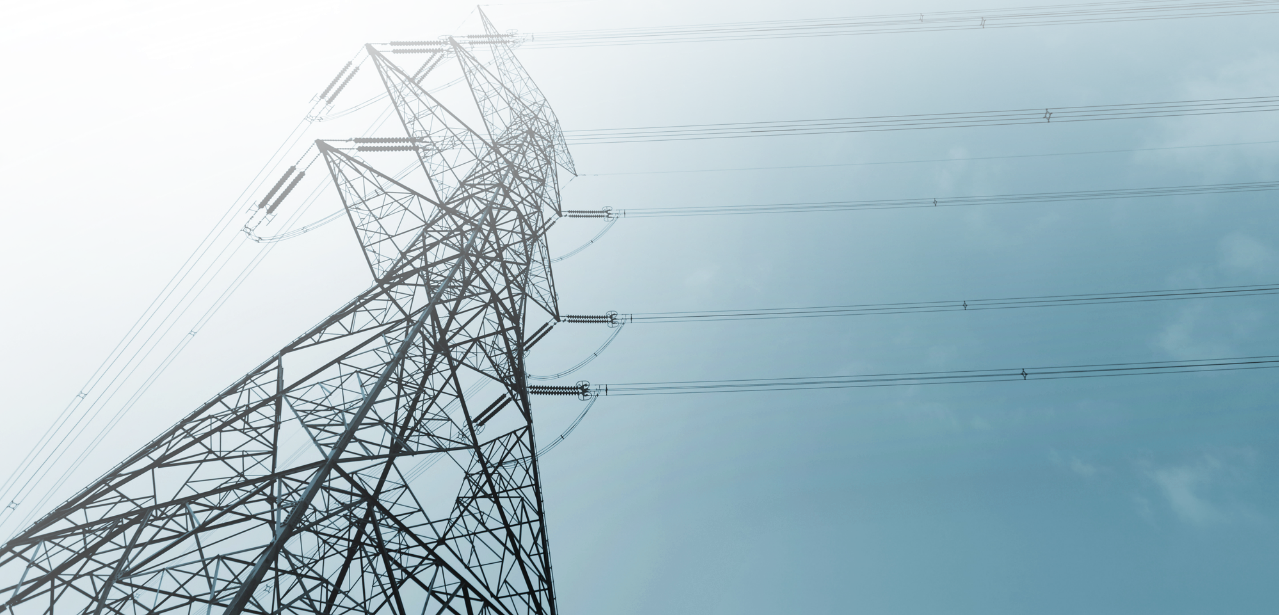 TM
NASUCA

6 November 2023




Britta Gross – EPRI, Director of Transportation
 
Katherine Stainken – EPRI, Transportation Policy/Regulatory Lead
Background and Objectives
Government, Industry, and Fleets are increasingly aligning on aggressive 2030 vehicle electrification goals
The pace of needed year-over-year action and investment to prepare charging sites and the grid is not clear
Consumers and fleet operators must have confidence in charging availability, reliability, and affordability
Consumers and fleets operators are increasingly looking to the utility industry to scale up efforts to support charging solutions, ensure the grid is capable of meeting vehicle loads
THIS TRANSITION IS UNPRECEDENTED AND COMPLEX. IT REQUIRES:
Extraordinary collaboration and partnering across all the major EV stakeholder groups
Redesigned processes, useful tools, and increased standardization to simplify the planning and complex interactions between major stakeholder groups
An evaluation of regulatory/board oversight that may not be conducive to driving actions on the pace and scale required to meet 2030 targets
2
Addressing the Barriers to Achieving EVs at ScaleA Three-Pillar Strategy
2
3
1
UNIFYING TOOLS & PILOTS
STRUCTURAL SYSTEM REFORMS
COALITIONS & ROADMAPS
Bilateral Convening Series
Utility-OEM Forum
Utility-Fleet Forum
Charging Infrastructure
Reliability: Benchmarking, Standards
Charging innovation & affordability


Approved Product List (APL)
NEVI/NEHC Coordination with EEI
National EV Driver Research Board
Grid Readiness
Streamlined Grid Interconnect
Expedited Interim Charging Solutions
Managed Charging at Scale
Interconnect Standards for V2H/V2B/V2G


GridFASTTM Online Data Exchange
OEM/Utility V2H/V2B Pilot
EV Resilience/Evacuation Pilot
50-state eRoadMAPTM to 2030 outlining EV loads, grid impacts, leadtimes, workforce, costs
Enabling Regulatory and Oversight Framework
Equity Blueprint  &  Workforce Development
3
Addressing the Barriers to Achieving EVs at ScaleA Three-Pillar Strategy
2
3
1
UNIFYING TOOLS & PILOTS
STRUCTURAL SYSTEM REFORMS
COALITIONS & ROADMAPS
Bilateral Convening Series
Utility-OEM Forum
Utility-Fleet Forum
Charging Infrastructure
Reliability: Benchmarking, Standards
Charging innovation & affordability


Approved Product List (APL)
NEVI/NEHC Coordination with EEI
National EV Driver Research Board
Grid Readiness
Streamlined Grid Interconnect
Expedited Interim Charging Solutions
Managed Charging at Scale
Interconnect Standards for V2H/V2B/V2G


GridFASTTM Online Data Exchange
OEM/Utility V2H/V2B Pilot
EV Resilience/Evacuation Pilot
50-state eRoadMAPTM to 2030 outlining EV loads, grid impacts, leadtimes, workforce, costs
Enabling Regulatory and Oversight Framework
Equity Blueprint  &  Workforce Development
4
Collaboration + PartnershipsOngoing Outreach
UTILITY INDUSTRY
AUTO & TRUCKING INDUSTRY
FLEET OPERATORS
NGO & 
STANDARD-SETTING ORGANIZATIONS
CHARGING PROVIDERS AND FUELING RETAILERS
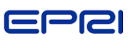 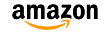 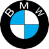 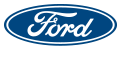 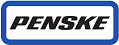 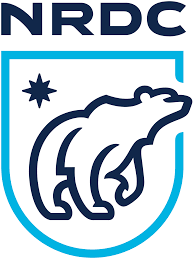 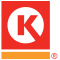 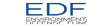 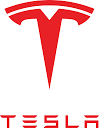 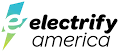 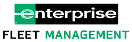 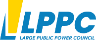 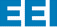 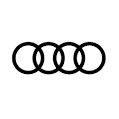 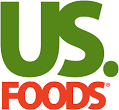 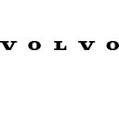 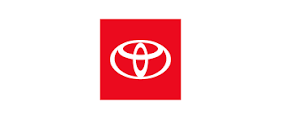 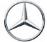 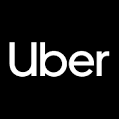 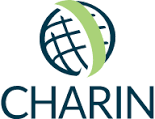 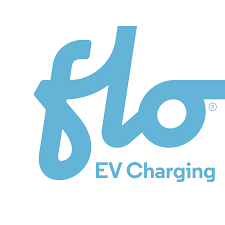 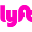 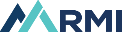 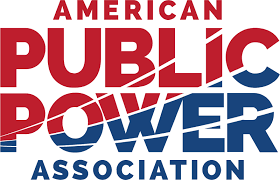 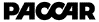 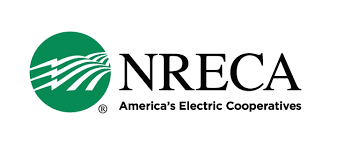 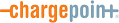 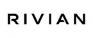 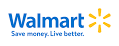 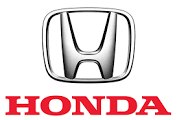 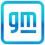 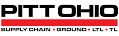 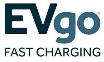 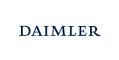 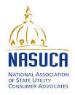 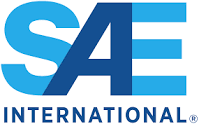 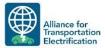 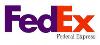 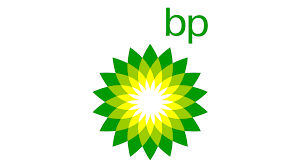 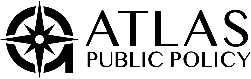 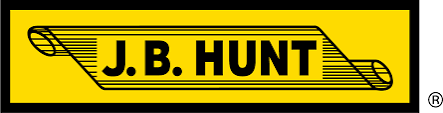 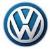 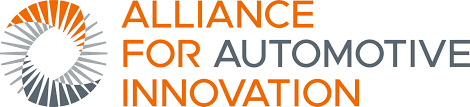 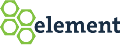 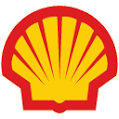 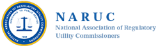 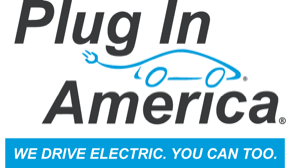 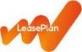 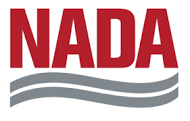 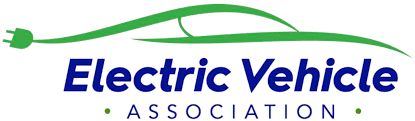 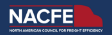 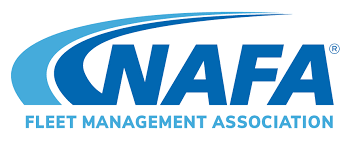 Joint Office of Energy & Transportation (JOET)
US DOE
US DOT
National Labs
FERC/NERC
State DOEs, DOTs, DEQs
GOVERNMENT
State PUCs
League of Cities
Climate Mayors
EVs2Scale2030 Advisory Board
Chair: 	  Xcel, Brett Carter
Co-Chair:  PG&E, Patti Poppe

AAI, John Bozzella
Amazon, Sujit Mandal
Ameren, Mark Fronmuller
APPA, Paul Zummo
ATE, Phil Jones
ComEd, Gil Quiniones
Daimler Truck, Diego Quevedo
EEI, Kellen Schefter
GRE, Jeff Haase
JOET, Rachael Nealer
LCRA, Khalil Shalabi
NARUC, Katherine Peretick (Michigan PSC)
National Grid, Rudy Wynter
NRECA, Angela Strickland
NYPA, Fabio Mantovani
Southern Company, Chris Cummiskey
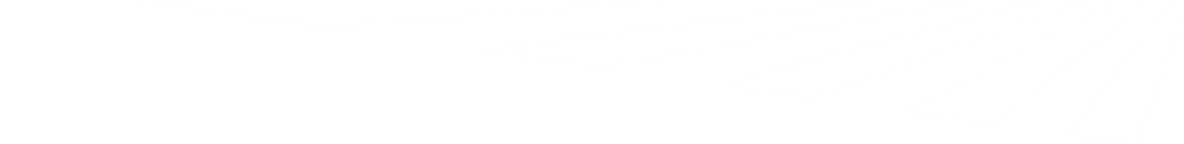 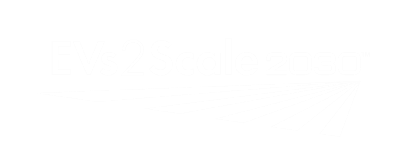 PROJECT PARTNERSBROAD INDUSTRY SUPPORT
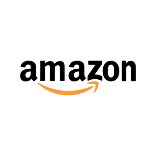 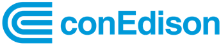 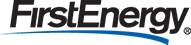 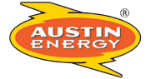 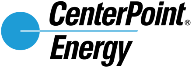 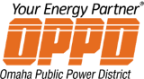 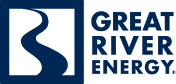 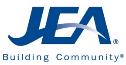 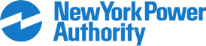 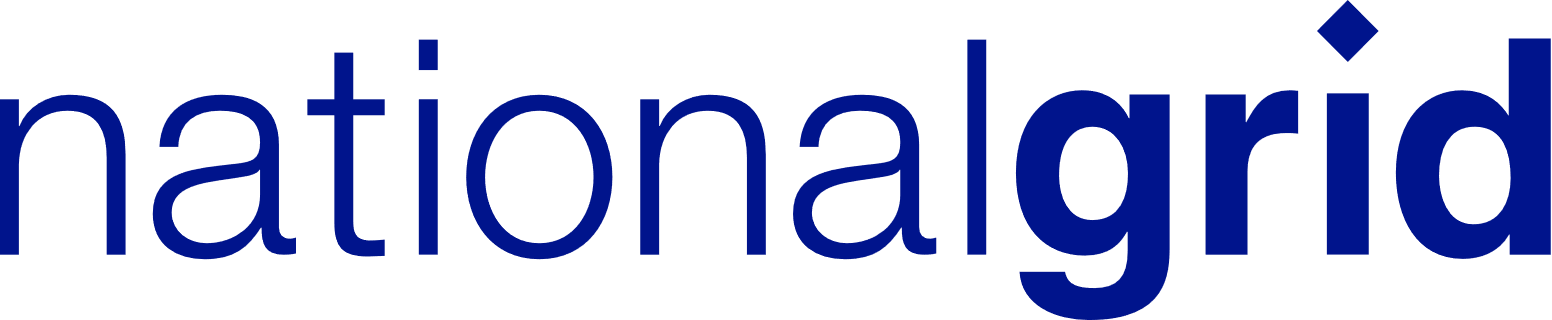 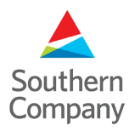 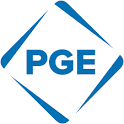 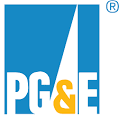 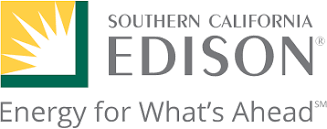 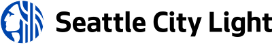 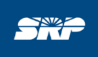 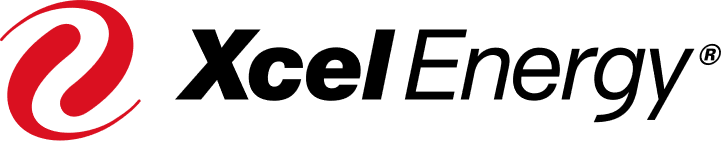 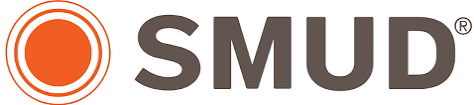 Regulatory/Board Oversight Workstream:Why is proactive grid infrastructure build so challenging?
Ratepayer advocates  not confident in the timing/pace of EV adoption and the need for proactive grid build; concerns on the cost impacts
Utilities not confident in the timing/pace of EV adoption across their service territories (demand varies across the U.S.)
Regulators not confident 
in the timing/pace of EV adoption (hearing only the voice of utilities); want to avoid stranded assets. Unclear on the cost impacts to ratepayers of proactive grid infrastructure build vs. later build
EVs2scale2030 data will send clear demand signals, building confidence, and                       enabling utilities (and regulators) to prioritize
“no regret” investments.
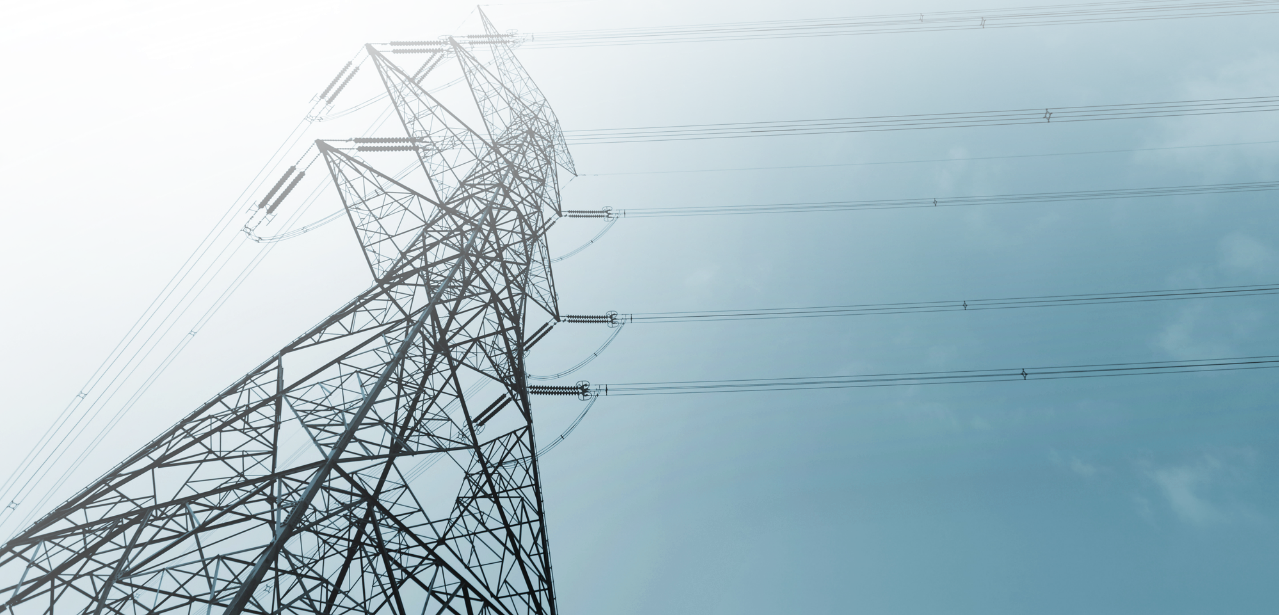 TM
eRoadMAPTM
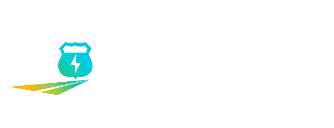 ANALYTICS
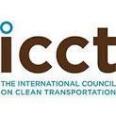 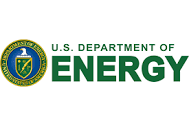 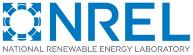 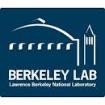 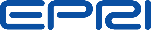 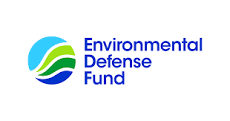 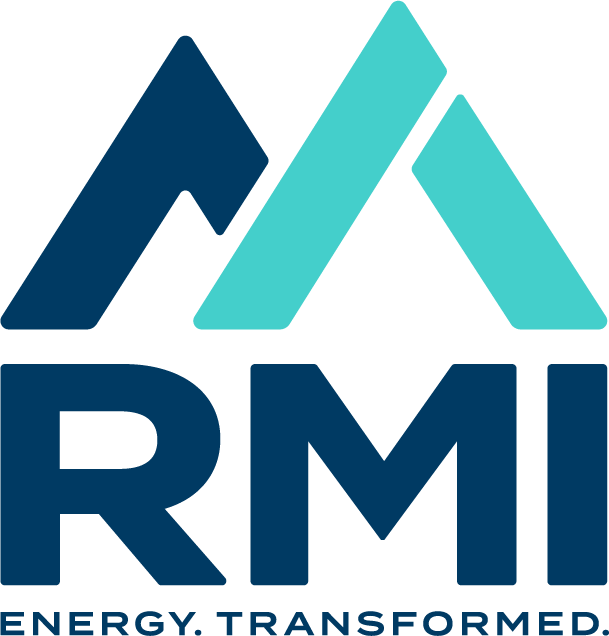 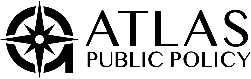 DATA
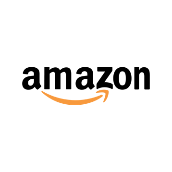 Other:
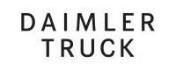 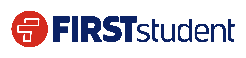 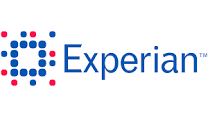 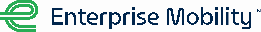 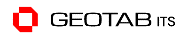 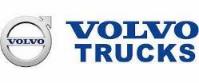 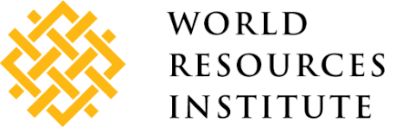 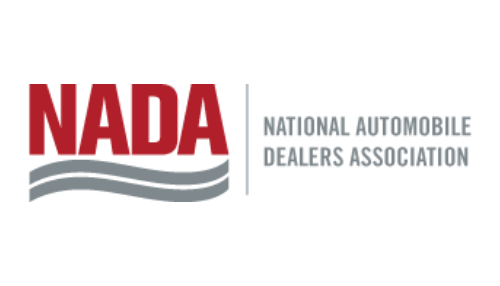 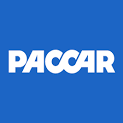 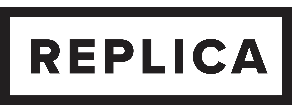 LAYERED DATA APPROACH
Improved Data Resolution Techniques
2
1
H3 – Level 8 Maps
LD Vehicles 
Registrations
Travel Models
MDHD Vehicles
OEM data
Fleet data
Travel Data
Other Vehicle Sectors
Transit/School Buses
Government Fleets
Ports/Airports
Vocational Fleets
Other Load Data
EVSPs/Fueling Retailers
Individual layer
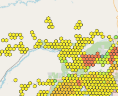 +
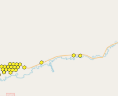 Individual layer…
+
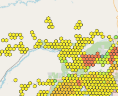 +
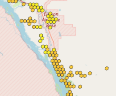 +
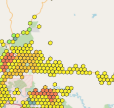 Where Hex8 ~ 1 or 2 feeders
+
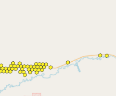 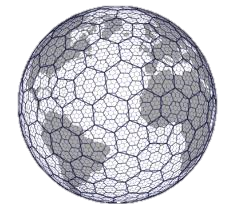 +
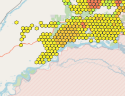 =

One map with energy + power needs
*EV Service Providers
11
[Speaker Notes: Where one hex8 ~0.28 sq. mi
(roughly one feeder circuit)]
LD + MDHD  |  100% Electrified Hex4 (each hexagon is 684 square miles)
MWh/Day
<500 MWh
500-1,000 MWh
1,000-2,000 MWh
2,000-3,000 MWh
3,000-5,000 MWh
5,000-10,000 MWh
10,000-15,000 MWh
15,000+ MWh
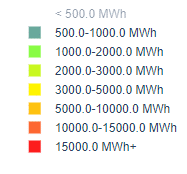 12
LD + MDHD | 100% Electrified
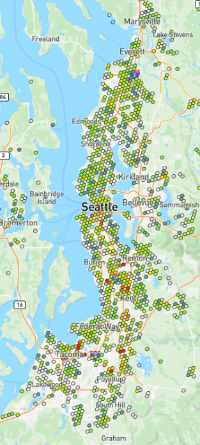 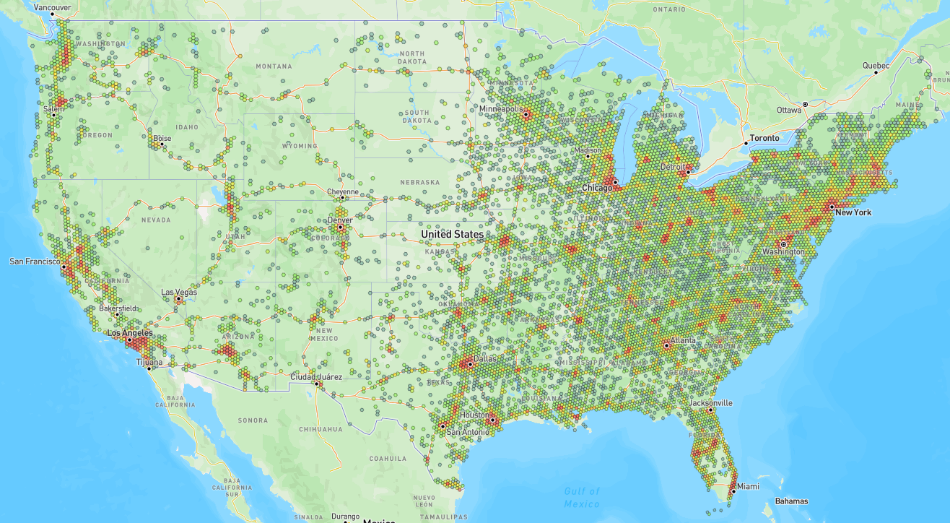 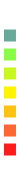 < 50 MWh
50-100 MWh
100-300 MWh
300-500 MWh
500-1,000 MWh
1,000-1,500 MWh
1,500-2,500 MWh
2,500 + MWh
H8 – 0.28 sq miles per hex
H5 – 98 sq miles per hex
13
MDHD Depot Case Study - 100% Electrified
MWh/Day per Hex
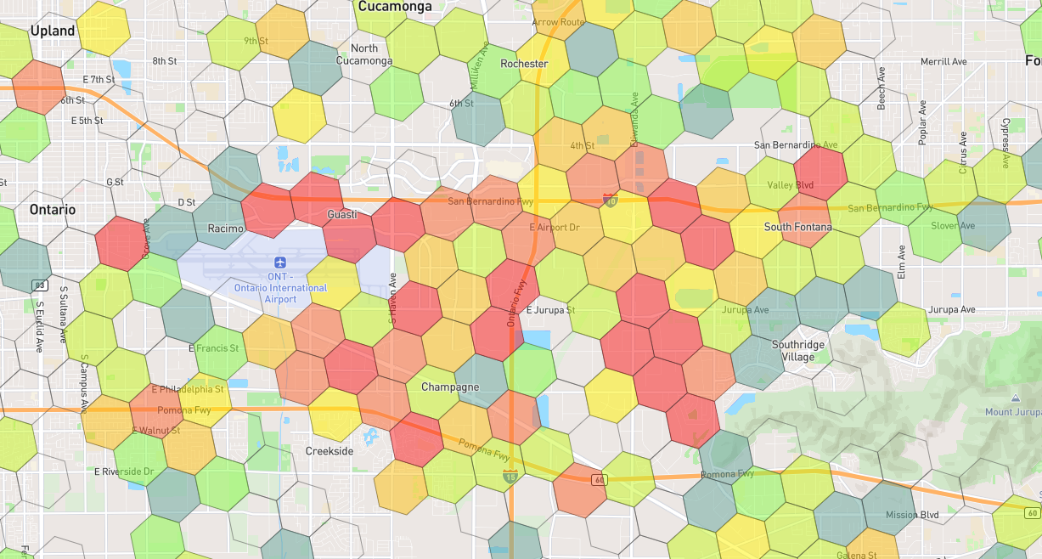 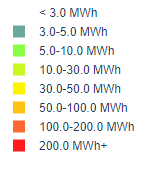 14
MDHD Depot Case Study - 100% Electrified
MWh/Day per Hex
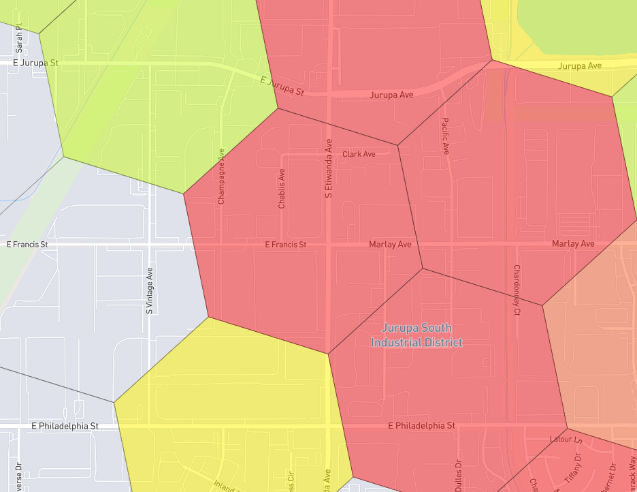 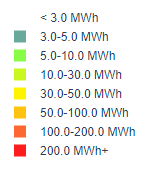 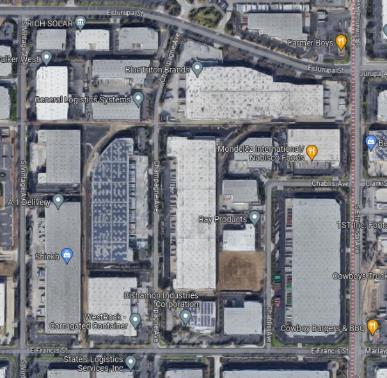 Companies:
Pacific Urethanes - 
Blue Triton Brands – drink company
Nabisco Foods
West Rock Corrugated Container
IIT Champagne – Champagne delivery
Ray Products- Plastic company
Bishamon Industries – metal handling
RICH solar
Coca Cola Co
15
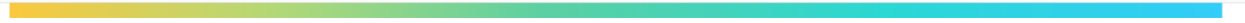 Light-DutyResidential Charging Energy Required Over Time
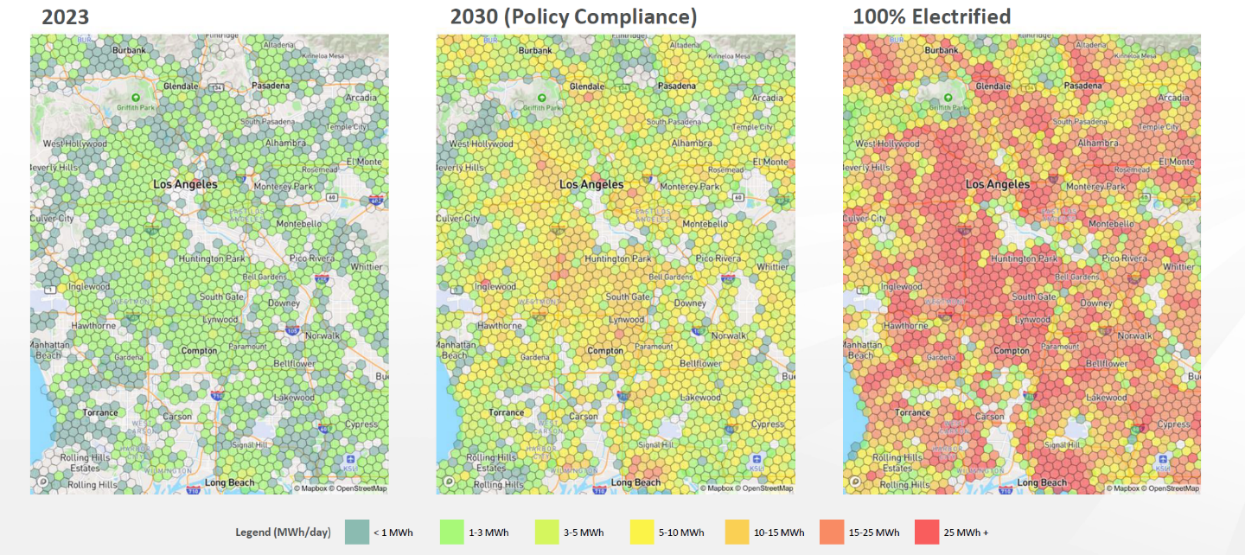 Medium and Heavy-DutyReturn to Depot Charging Energy Required Over Time
2030 (Policy Compliance)
100% Electrified
2023
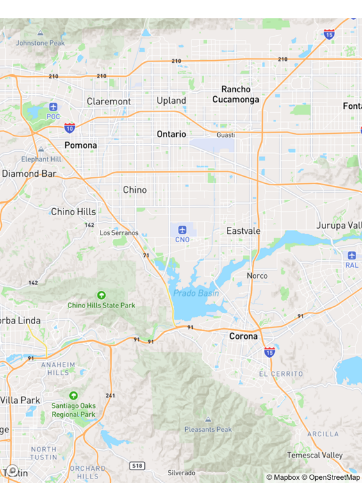 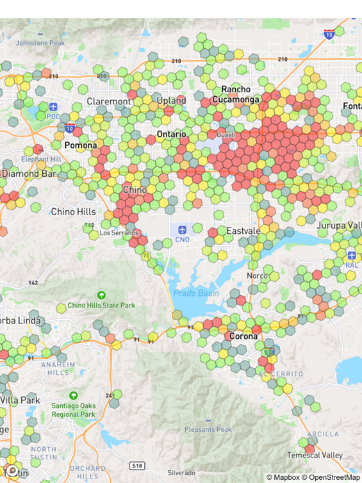 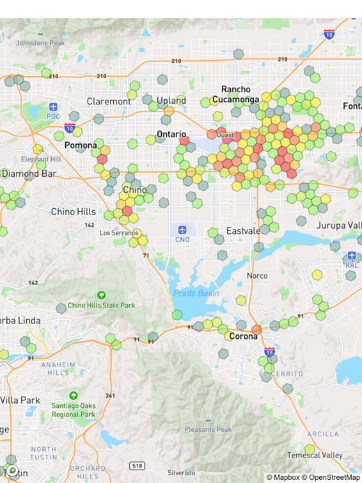 17
What these Load Forecast Maps Are (and Aren’t)
Goal
Provide as much certainty as possible to utilities, regulators/oversight bodies, and other key stakeholders about where and when transportation loads are arriving on the grid

Messaging
This is eRoadMAP Version 1.0
It reflects a transparent and collaborative process between utilities, fleets, many other data providers
It is meant to represent the best data available to date and the means to start communicating, prioritizing, and planning for grid-side, no-regret investments
It provides near-term, mid-term, and long-term planning horizons
Load … but what about Capacity?
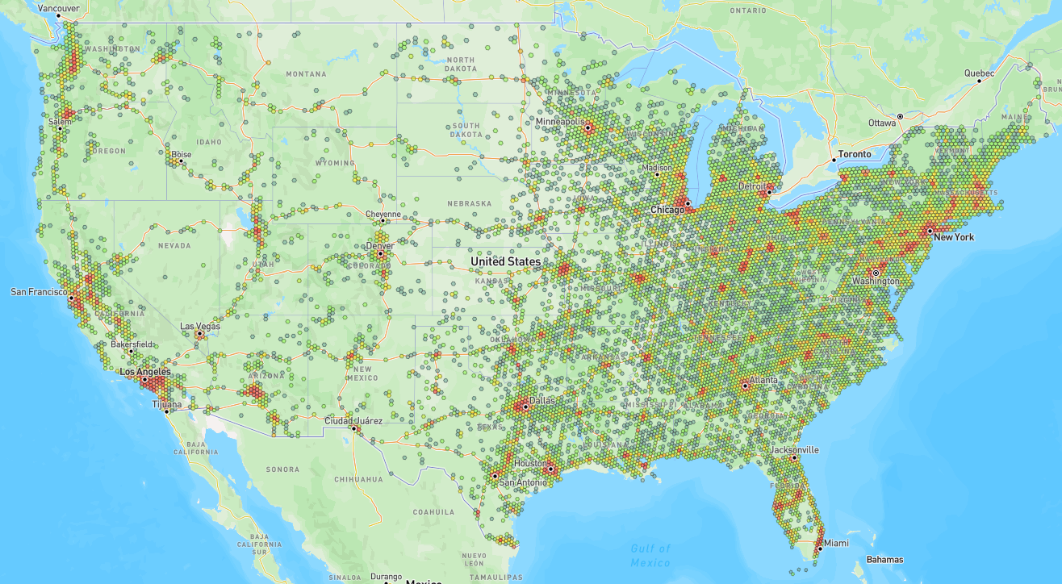 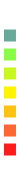 < 50 MWh
50-100 MWh
100-300 MWh
300-500 MWh
500-1,000 MWh
1,000-1,500 MWh
1,500-2,500 MWh
2,500 + MWh
H5 – 98 sq miles per hex
19
Utility Grid SurveyPreliminary Responses
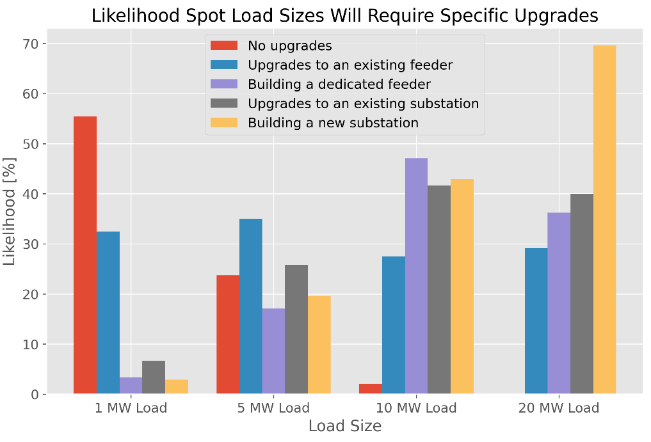 The utility grid, as a system, is relatively well positioned to serve EV charging – however challenges exist in                      some locations
Preliminary Findings:
5MW load – 30% likely to need a feeder upgrade
10MW load – 48% likely to need a dedicated feeder, 42% likely to need substation
20MW load – 70% likely to need a new substation
20
Utility Grid SurveyPreliminary Responses
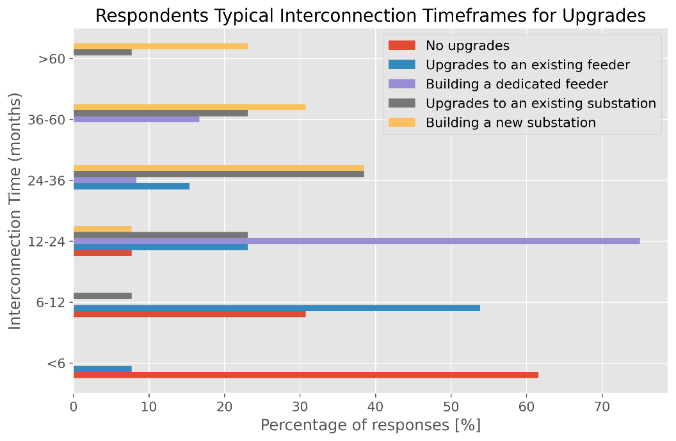 Preliminary Findings:
Upgrades to an Existing Feeder: 6-12 months
Dedicated Feeder Lead Time: 12-24 months
Build a new Substation: 24-36 months
21
Database of Substations Already Exists
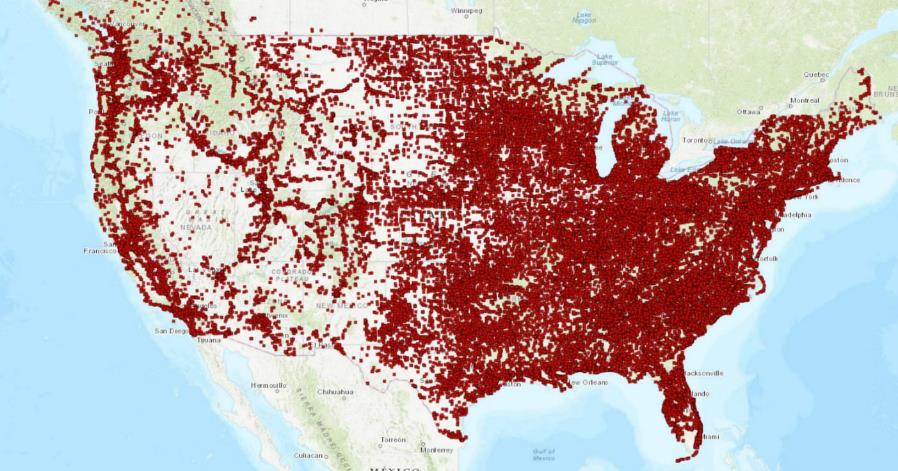 Includes
Substation name
Lat/Long coordinates
Max/Min voltage

Does not include
Rated capacity
Load
Geospatial Energy Mapper (GEM), Argonne National Laboratory, https://gem.anl.gov/
22
Role of GridFAST
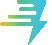 How might we help EV customers and utilities get actionable transportation load information, earlier into the utility planning process?
Vision
Plan
Fund
Design
Procure
Build
Deploy
EV CUSTOMER
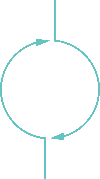 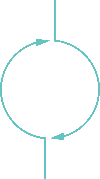 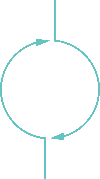 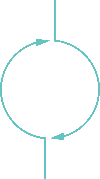 Close communication between fleets & utilities
Close communication between EV customers & utilities
Opportunity
Opportunity
Service Request
Service Request & Refinement
Design
Construction
Distribution Planning Cycle
UTILITY
Transmission Planning Cycle
23
GridFAST vision
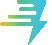 Improve transparency in EV charging planning to inform grid investments and accelerate grid interconnects
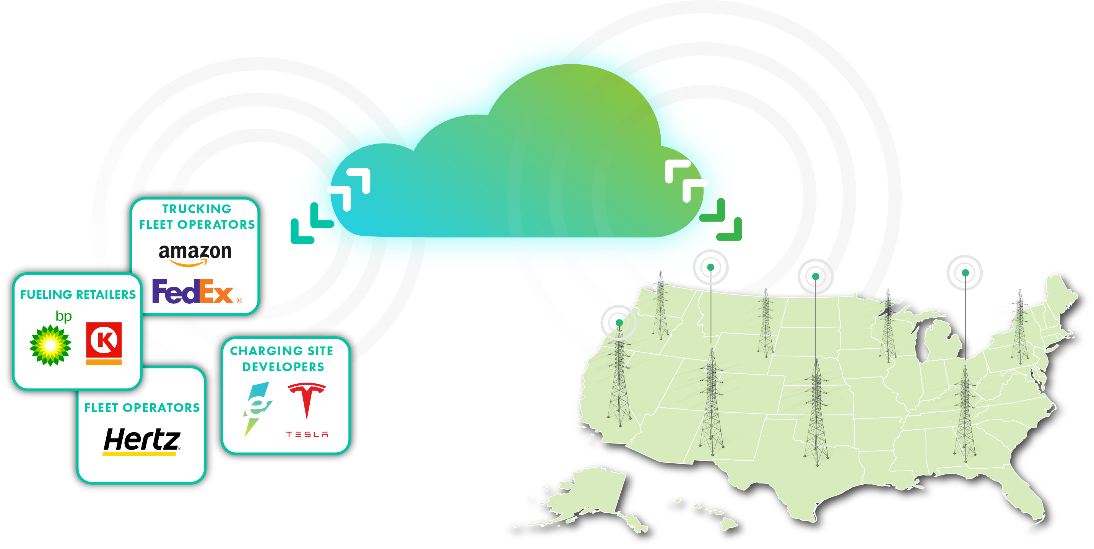 2023-2035 plans defining loads, locations, timing
GridFASTSecure online data exchange platform
Utility hosting capacity – or proxies – indicating grid readiness, timing to support EV charging loads
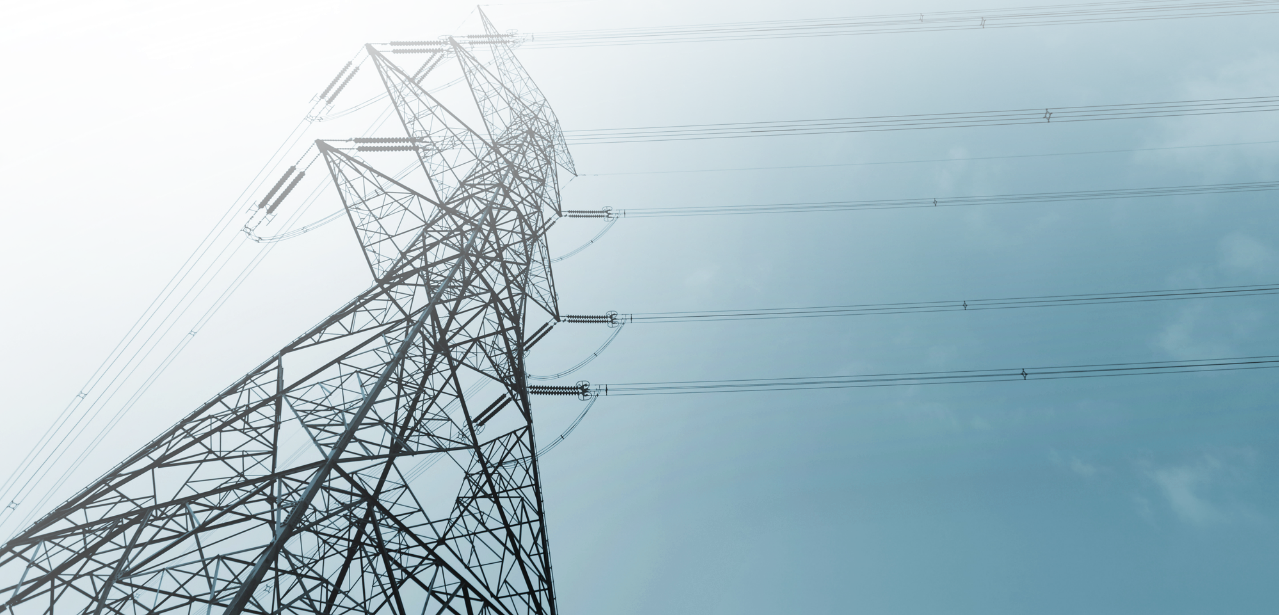 TM
Enabling Regulatory and Oversight Framework
Addressing the Barriers to Achieving EVs at ScaleA Three-Pillar Strategy
2
3
1
Red: Expected to heavily inform the regulatory workstream
UNIFYING TOOLS & PILOTS
STRUCTURAL SYSTEM REFORMS
COALITIONS & ROADMAPS
Bilateral Convening Series
Utility-OEM Forum
Utility-Fleet Forum
Charging Infrastructure
Reliability: Benchmarking, Standards
Charging innovation & affordability


Approved Product List (APL)
NEVI/NEHC Coordination with EEI
National EV Driver Research Board
Grid Readiness
Streamlined Grid Interconnect
Expedited Interim Charging Solutions
Managed Charging at Scale
Interconnect Standards for V2H/V2B/V2G


GridFASTTM Online Data Exchange
OEM/Utility V2H/V2B Pilot
EV Resilience/Evacuation Pilot
50-state eRoadMAPTM to 2030 outlining EV loads, grid impacts, leadtimes, workforce, costs
Enabling Regulatory and Oversight Framework
Equity Blueprint  &  Workforce Development
26
Key Regulatory Areas of Focus to Advance Timely Grid Investment for Scale Levels of EV Charging Infrastructure
Establish Model Processes Across the Utility Industry
Provide Policy & Regulatory Awareness
Justify Which Policies Need to be Addressed
Justify the Need to Act
Industry provided data & 50-State Roadmap
GridFAST Tool & Interconnection Workstreams
Regulatory Workstream
Collaborative NGO outreach and industry support
27
Regulatory/Policy Outreach
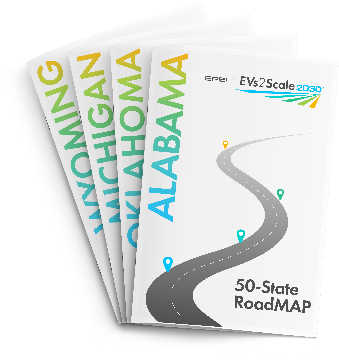 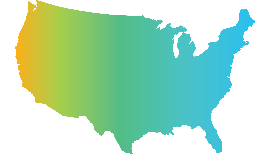 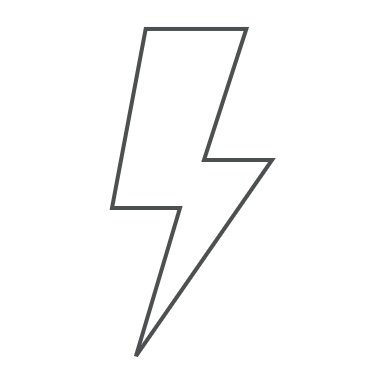 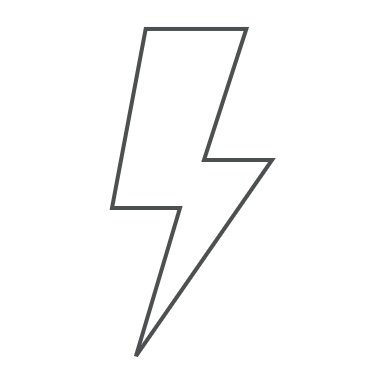 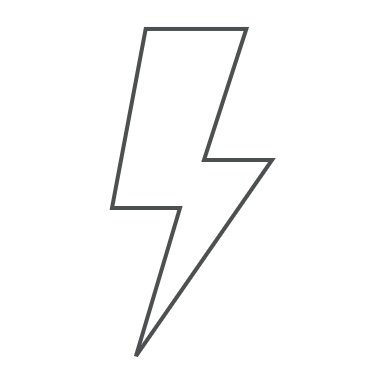 BY STATE:
NATIONALLY:
Economic Opportunities (battery plants, assembly plants, EVSE,…)
In-State Revenue Opportunities (electricity sales/taxes, downward pressure on rates)
Industry Support (letters of support, PUC hearings,…)
Load Forecasting Data Analysis (near-term priorities) eRoadMAPTM 
Grid Impact Analysis (substation and feeder level priorities) eRoadMAPTM 
Leadtime Impacts
Costs (potential solutions and approaches to who pays)
Supply Chain Impacts (transformers, switch gear,…)
Grid-Side Costs (potential solutions and approaches to who pays)
IOU vs. Public Power vs. Rural Coop
PROPOSED DELIVERABLE:A 50-State/National Outreach Package for regulators, legislators, consumer advocates, 
and federal agencies that leverages eRoadMAPTM and GridFASTTM to build a case for proactive grid investment that enables timely scale
Released Reports + Tools
1
2
3
4
EV Charging Reliability Analysis
EVs2Scale Website
VPL (Vetted Product List)
Grid Primer
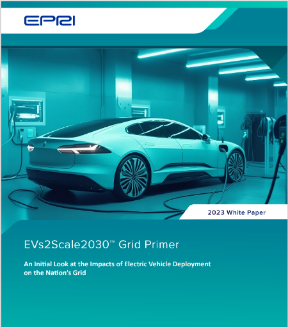 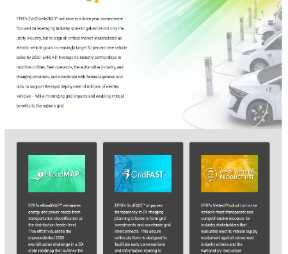 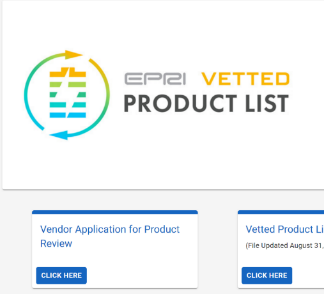 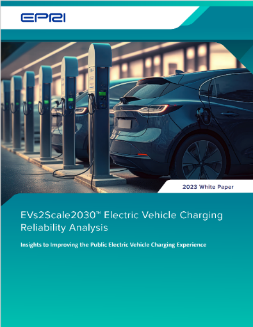 EVs2Scale2030 | EPRI -- https://msites.epri.com/evs2scale2030
https://www.epri.com/vpl
Mark your calendars:
 
EPRI’s “Electrification 2024” Conference in Savannah, GA 12-14 March, 2024
29
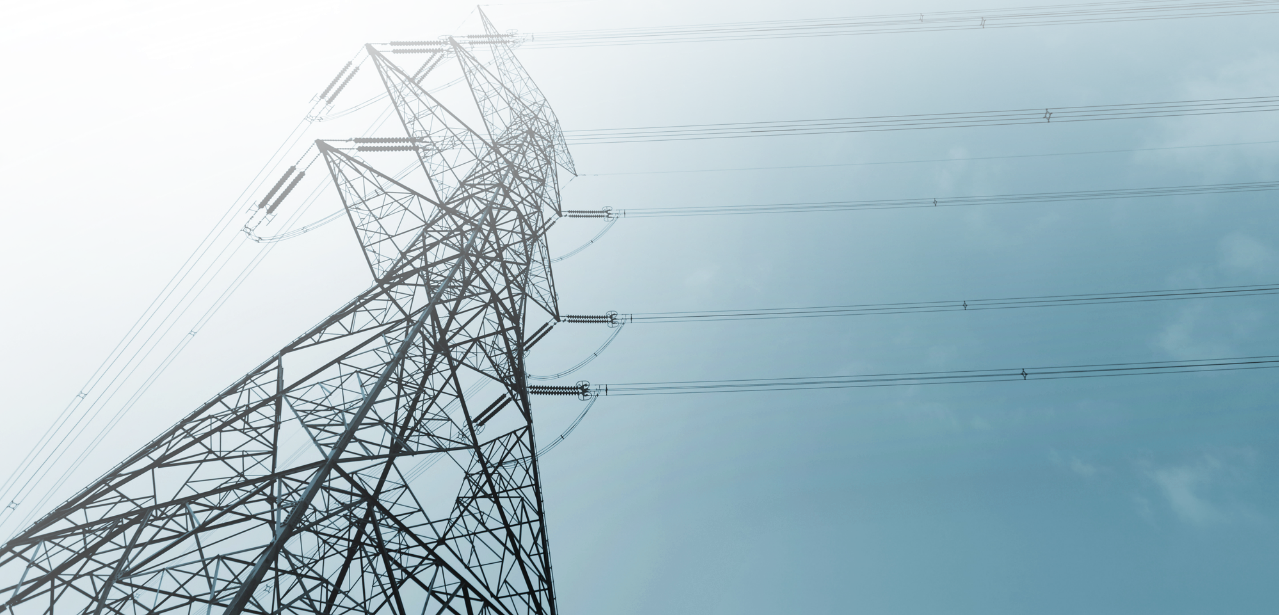 Thank You